Chemical Equilibrium
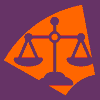 SAVE PAPER AND INK!!! When you print out the notes on PowerPoint, print "Handouts" instead of "Slides" in the print setup. Also, turn off the backgrounds (Tools>Options>Print>UNcheck "Background Printing")!
Chapter 17 (Honors)
1
Equilibrium
We’ve already used the phrase “equilibrium” when talking about reactions. 

In principle, every chemical reaction is reversible ... capable of moving in the forward or backward direction.
		2 H2 + O2 		2 H2O

Some reactions are easily reversible ...
Some not so easy ...
2
Equilibrium: the extent of a reaction
In stoichiometry we talk about theoretical yields, and the many reasons actual yields may be lower.

Another critical reason actual yields may be lower is the reversibility of chemical reactions: some reactions may produce only 70% of the product you may calculate they ought to produce.
 
Equilibrium looks at the extent of a chemical reaction.
3
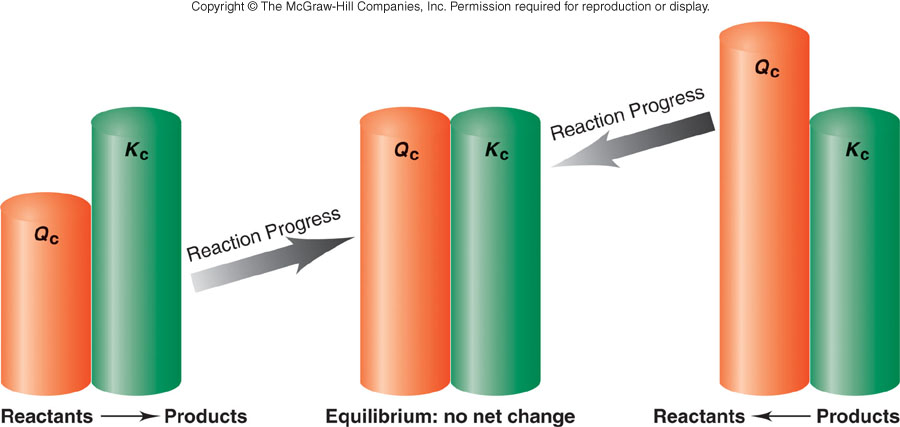 If Q > Keq, shift to 
left (toward reactant)
If Q < Keq, shift to 
right (toward product)
4
The Concept of Equilibrium
Consider colorless frozen N2O4.  At room temperature, it decomposes to brown NO2:
N2O4(g)  2NO2(g).
At some time, the color stops changing and we have a mixture of N2O4 and NO2.
Chemical equilibrium is the point at which the rate of the forward reaction is equal to the rate of the reverse reaction. At that point, the concentrations of all species are constant.
Using the collision model: 
as the amount of NO2 builds up, there is a chance that two NO2 molecules will collide to form N2O4.  
At the beginning of the reaction, there is no NO2 so the reverse reaction (2NO2(g)  N2O4(g)) does not occur.
5
The Concept of Equilibrium
As the substance warms it begins to decompose: 
N2O4(g)  2NO2(g)
When enough NO2 is formed, it can react to form N2O4: 
2NO2(g)  N2O4(g).
At equilibrium, as much N2O4 reacts to form NO2 as NO2 reacts to re-form N2O4

The double arrow  implies the process is dynamic.
6
The Concept of Equilibrium
As the reaction progresses
[A] decreases to a constant,
[B] increases from zero to a constant.
When [A] and [B] are constant, equilibrium is achieved.
7
The Equilibrium Constant
No matter the starting composition of reactants and products, the same ratio of concentrations is achieved at equilibrium.
For a general reaction

	the equilibrium constant expression is



	where Kc is the equilibrium constant.
8
The Equilibrium Constant
Kc is based on the molarities of reactants and products at equilibrium.
We generally omit the units of the equilibrium constant.
Note that the equilibrium constant expression has products over reactants.
9
The Equilibrium Expression
Write the equilibrium expression for the following reaction:
10
The Equilibrium Constant
The Equilibrium Constant in Terms of Pressure
If KP is the equilibrium constant for reactions involving gases, we can write:



KP is based on partial pressures measured in atmospheres.
11
The Equilibrium Constant
The Magnitude of Equilibrium Constants
The equilibrium constant, K, is the ratio of products to reactants.
Therefore, the larger K the more products are present at equilibrium.
Conversely, the smaller K the more reactants are present at equilibrium.
If K >> 1, then products dominate at equilibrium and equilibrium lies to the right.
If K << 1, then reactants dominate at equilibrium and the equilibrium lies to the left.
12
The Equilibrium Constant
The Magnitude of Equilibrium Constants
An equilibrium can be approached from any direction.
Example:
13
The Equilibrium Constant
The Magnitude of Equilibrium Constants
However,





The equilibrium constant for a reaction in one direction is the reciprocal of the equilibrium constant of the reaction in the opposite direction.
14
The Equilibrium Constant
Heterogeneous Equilibria
When all reactants and products are in one phase, the equilibrium is homogeneous.
If one or more reactants or products are in a different phase, the equilibrium is heterogeneous.
Consider:

experimentally, the amount of CO2 does not seem to depend on the amounts of CaO and CaCO3.  Why?
15
The Equilibrium Constant
Heterogeneous Equilibria
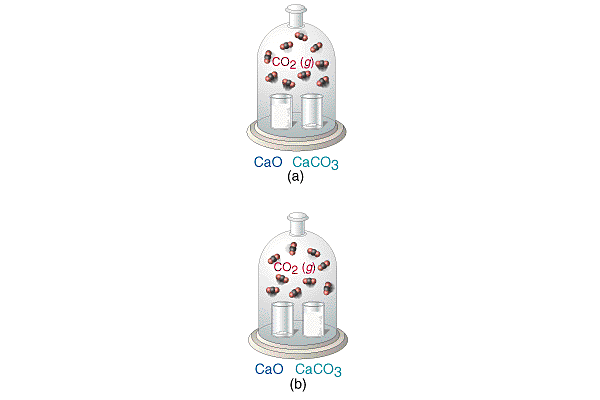 16
The Equilibrium Constant
Heterogeneous Equilibria
Neither density nor molar mass is a variable, the concentrations of solids and pure liquids are constant. (You can’t find the concentration of something that isn’t a solution!)
We ignore the concentrations of pure liquids and pure solids in equilibrium constant expressions.
The amount of CO2 formed will not depend greatly on the amounts of CaO and CaCO3 present.


				Kc = [CO2]
17
Calculating Equilibrium Constants
Steps to Solving Problems:
Write an equilibrium expression for the balanced reaction.
Write an ICE table.  Fill in the given amounts.
Use stoichiometry (mole ratios) on the change in concentration line.
Deduce the equilibrium concentrations of all species.
Usually, the initial concentration of products is zero.  (This is not always the case.)
18
Applications of Equilibrium Constants
Predicting the Direction of Reaction
We define Q, the reaction quotient, for a reaction at conditions NOT at equilibrium

	as



	where [A], [B], [P], and [Q] are molarities at any time.
Q = K only at equilibrium.
19
Applications of Equilibrium Constants
Predicting the Direction of Reaction
If Q > K then the reverse reaction must occur to reach equilibrium (go left)
If Q < K then the forward reaction must occur to reach equilibrium (go right)
20
Example Problem: Calculate Concentration
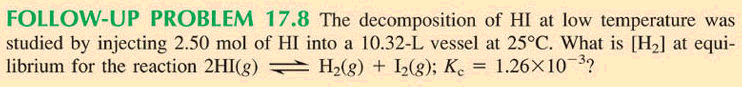 Note the moles into a 10.32 L vessel stuff ... calculate molarity.
Starting concentration of HI: 2.5 mol/10.32 L = 0.242 M
2 HI                 H2   +   I2
0.242 M	0	0
Initial:
Change:
Equil:
-2x		+x	+x
0.242-2x	x	x
What we are asked for here is the equilibrium concentration of H2 ...
 ... otherwise known as x. So, we need to solve this beast for x.
21
Example Problem: Calculate Concentration
And yes, it’s a quadratic equation. Doing a bit of rearranging:
x = 0.00802 or –0.00925
Since we are using this to 
model a real, physical system,
we reject the negative root.
The [H2] at equil. is 0.00802 M.
22
Example Problem: Calculate Keq
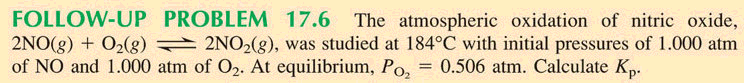 This type of problem is typically tackled using the “three line” approach:
		2 NO + O2 		2 NO2
Initial:
Change:
Equilibrium:
23
Approximating
If Keq is really small the reaction will not proceed to the right very far, meaning the equilibrium concentrations will be nearly the same as the initial concentrations of your reactants.
		0.20 – x is just about 0.20 is x is really dinky.

If the difference between Keq and initial concentrations is around 3 orders of magnitude or more, go for it. Otherwise, you have to use the quadratic.
24
Example
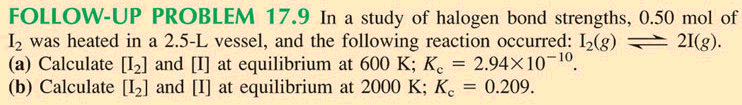 Initial Concentration of I2: 0.50 mol/2.5L = 0.20 M
	I2                     2 I
More than 3
orders of mag.
between these
numbers. The 
simplification will
work here.
0.20	       0
-x	       +2x
0.20-x	        2x
Initial
change
equil:
With an equilibrium constant that small, whatever x is, it’s near
dink, and 0.20 minus dink is 0.20 (like a million dollars minus a 
nickel is still a million dollars).
		0.20 – x is the same as 0.20
x = 3.83 x 10-6 M
25
Example
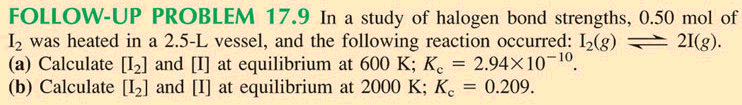 Initial Concentration of I2: 0.50 mol/2.5L = 0.20 M
	I2                     2 I
These are too close to
each other ... 
0.20-x will not be
trivially close to 0.20
here.
0.20	       0
-x	       +2x
0.20-x	        2x
Initial
change
equil:
Looks like this one has to proceed through the quadratic ...
26
Le Châtelier’s Principle
Le Chatelier’s Principle: if you disturb an equilibrium, it will shift to undo the disturbance.

Remember, in a system at equilibrium, come what may, the concentrations will always arrange themselves to multiply and divide in the Keq equation to give the same number (at constant temperature).
27
Le Châtelier’s Principle
Change in Reactant or Product Concentrations
Adding a reactant or product shifts the equilibrium away from the increase.
Removing a reactant or product shifts the equilibrium towards the decrease.
To optimize the amount of product at equilibrium, we need to flood the reaction vessel with reactant and continuously remove product (Le Châtelier).
We illustrate the concept with the industrial preparation of ammonia
28
Le Châtelier’s Principle
Change in Reactant or Product Concentrations
Consider the Haber process

If H2 is added while the system is at equilibrium, the system must respond to counteract the added H2 (by Le Châtelier).
That is, the system must consume the H2 and produce products until a new equilibrium is established.
Therefore, [H2] and [N2] will decrease and [NH3] increases.
29
Le Châtelier’s Principle
Change in Reactant or Product Concentrations
The unreacted nitrogen and hydrogen are recycled with the new N2 and H2 feed gas.
The equilibrium amount of ammonia is optimized because the product (NH3) is continually removed and the reactants (N2 and H2) are continually being added.
Effects of Volume and Pressure
As volume is decreased pressure increases.
Le Châtelier’s Principle: if pressure is increased the system will shift to counteract the increase.
30
Le Châtelier’s Principle
Consider the production of ammonia

As the pressure increases, the amount of ammonia present at equilibrium increases.
As the temperature decreases, the amount of ammonia at equilibrium increases.
Le Châtelier’s Principle: if a system at equilibrium is disturbed, the system will move in such a way as to counteract the disturbance.
31
Le Châtelier’s Principle
Change in Reactant or Product Concentrations
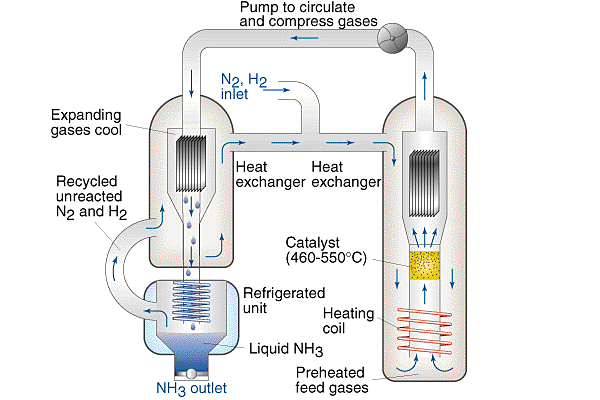 32
Example
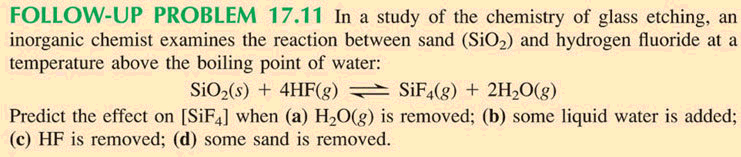 33
Le Châtelier’s Principle
Effects of Volume and Pressure
The system shifts to remove gases and decrease pressure.
An increase in pressure favors the direction that has fewer moles of gas.
In a reaction with the same number of product and reactant moles of gas, pressure has no effect.
Consider
34
Le Châtelier’s Principle
Effects of Volume and Pressure
An increase in pressure (by decreasing the volume) favors the formation of colorless N2O4.
The instant the pressure increases, the system is not at equilibrium and the concentration of both gases has increased.
The system moves to reduce the number moles of gas (i.e. the forward reaction is favored).
A new equilibrium is established in which the mixture is lighter because colorless N2O4 is favored.
35
Le Châtelier’s Principle
Effect of Temperature Changes
The equilibrium constant is temperature dependent.
For an endothermic reaction, H > 0 and heat can be considered as a reactant.
For an exothermic reaction, H < 0 and heat can be considered as a product.
Adding heat (i.e. heating the vessel) favors away from the increase:
if H > 0, adding heat favors the forward reaction,
if H < 0, adding heat favors the reverse reaction.
36
Le Châtelier’s Principle
Effect of Temperature Changes
Removing heat (i.e. cooling the vessel), favors towards the decrease:
if H > 0, cooling favors the reverse reaction,
if H < 0, cooling favors the forward reaction.
Consider 

	for which DH > 0.
Co(H2O)62+ is pale pink and CoCl42- is blue.
37
Solubility Product Principle
Another equilibrium situation is slightly soluble products
Ksp is the solubility product constant
Ksp can be found on a chart at a specific temperature
Since the product is solid on the left side, only the products (ions) are involved in the Ksp expression
38
Solubility Product Principle
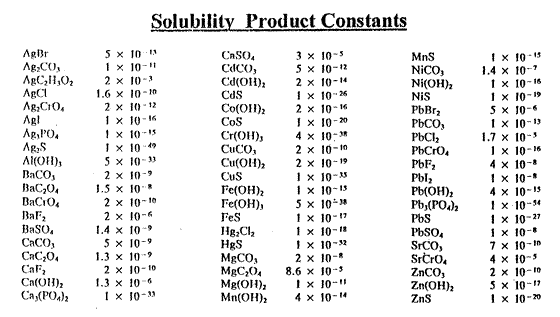 39
Solubility Product Principle
Example: Find the concentration of ions present in calcium fluoride (in water) and the molar solubility.
		CaF2(s) --> Ca+2 + 2 F-
		Ksp = [Ca+2] [F-]2 = 2 X 10 -10

		If x = [Ca+2 ], then [F-] = 2x
		  [x] [2x]2 = 2 X 10 -10
		   4x3 = 2 X 10 -10
		      x3 = 5 X 10 -11
		    x = 3.68 X 10 -4

[Ca+2 ] = x = 3.68 X 10 -4           [F-] = 2x = 7.37 X 10 -4
Solubility of CaF2 = 3.68 X 10 -4
40
Solubility Product Principle
Example: Find the molar solubility of silver chloride (in water).
		AgCl (s) --> Ag+ + Cl -
41